Pročitaj tekst u udžbeniku str. 88.-89. i analiziraj slijedeće prikaze.
U opisima se nalazi obilježje koje ne pripada.
Pročitaj tekst u udžbeniku i riješi zadatke!
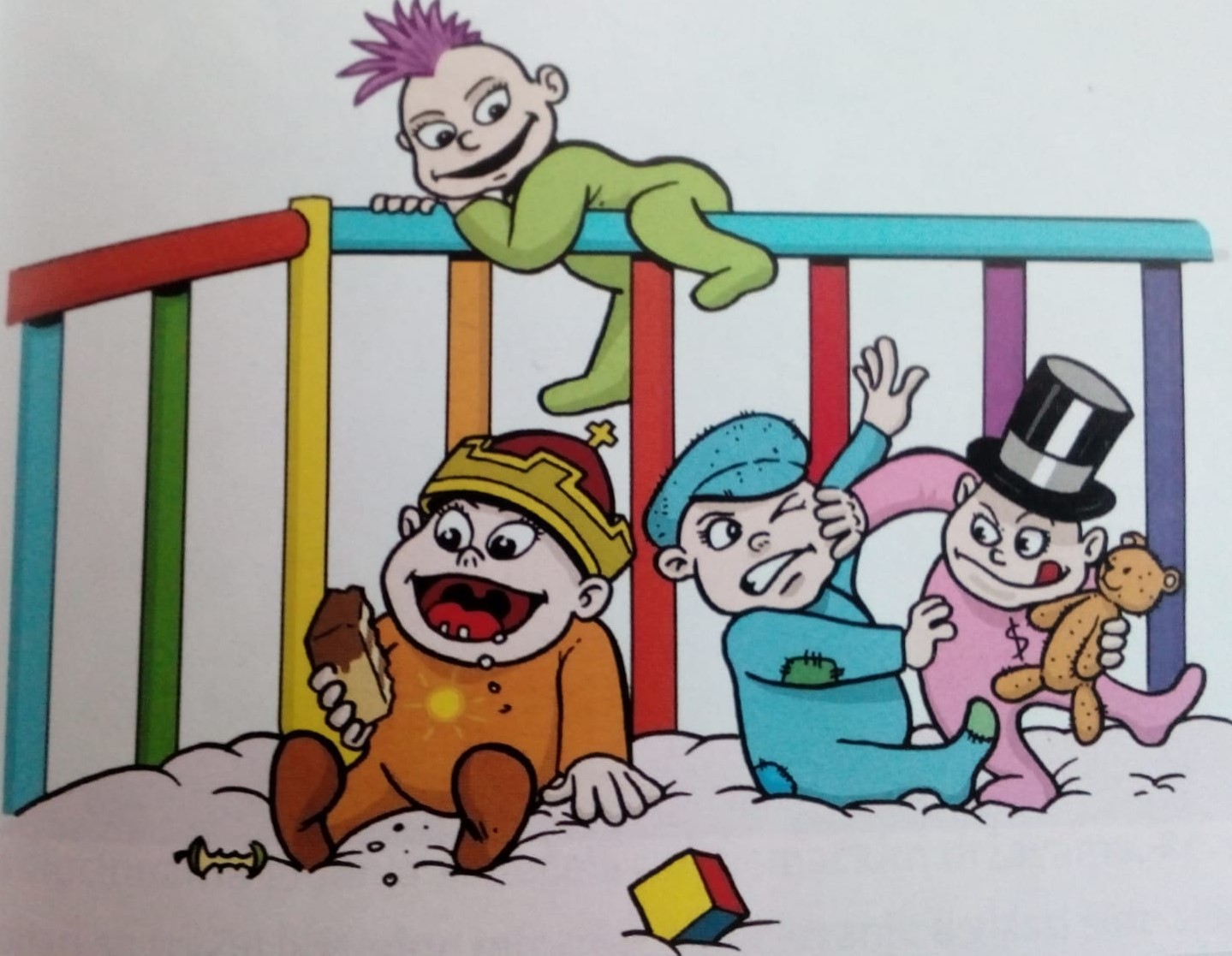 1. Želim:*da se ukine sve privatno vlasništvo*da nitko ne vlada nad nama*ukidanje država*da se održi centralizam i monarhije u Europi
Tko sam ja?
Što je pogrešno kod mene?
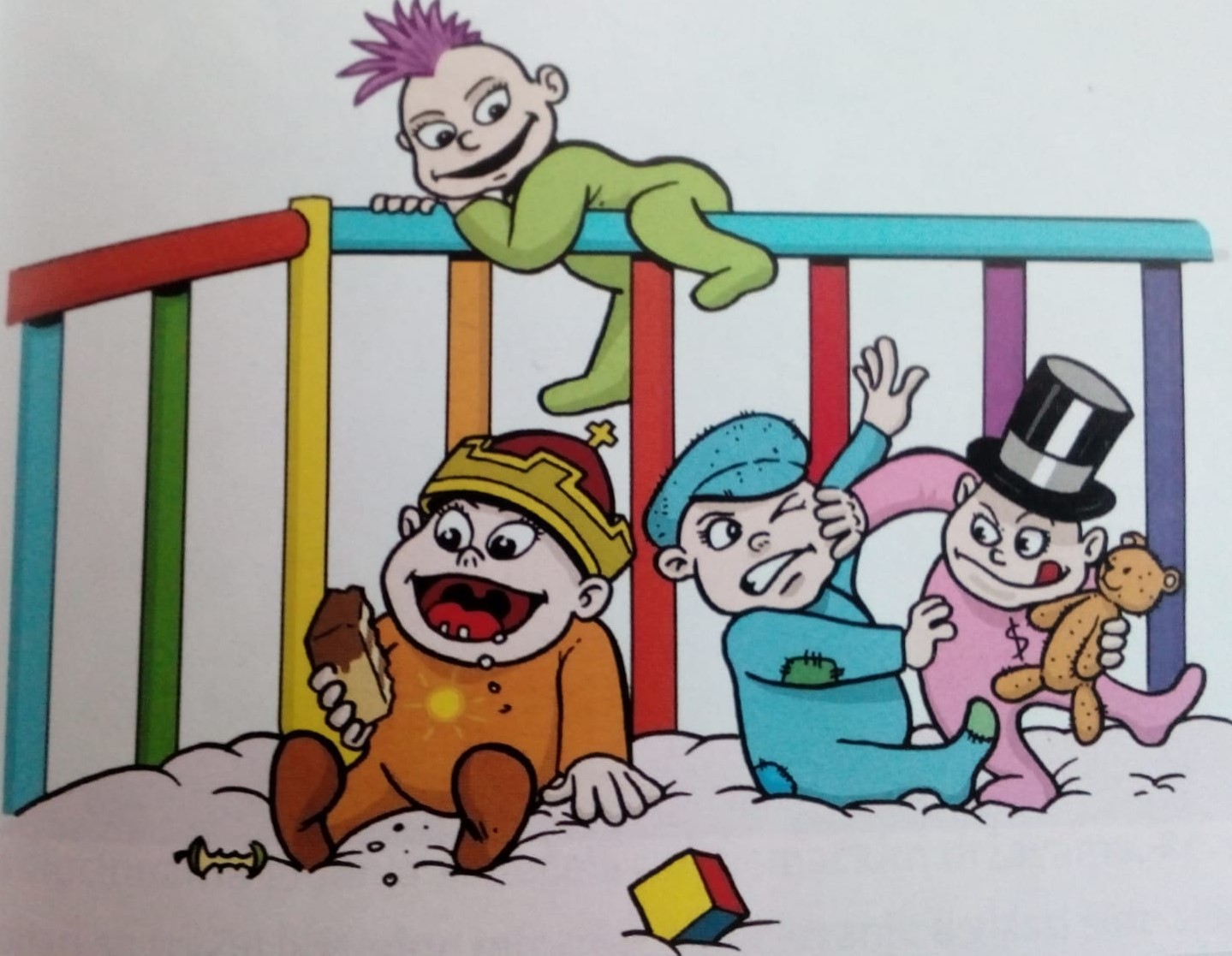 2. Želim:*da se poboljša život radnika u tvornicama*bogatima treba oduzeti tvornice i zemlju te je ravnomjerno podijeliti radnicima i seljacima*poštovati feudalno uređenje Europe*ako je potrebno ciljeve provesti revolucijom uz korištenje nasilja
Tko sam ja?
Što je pogrešno kod mene?
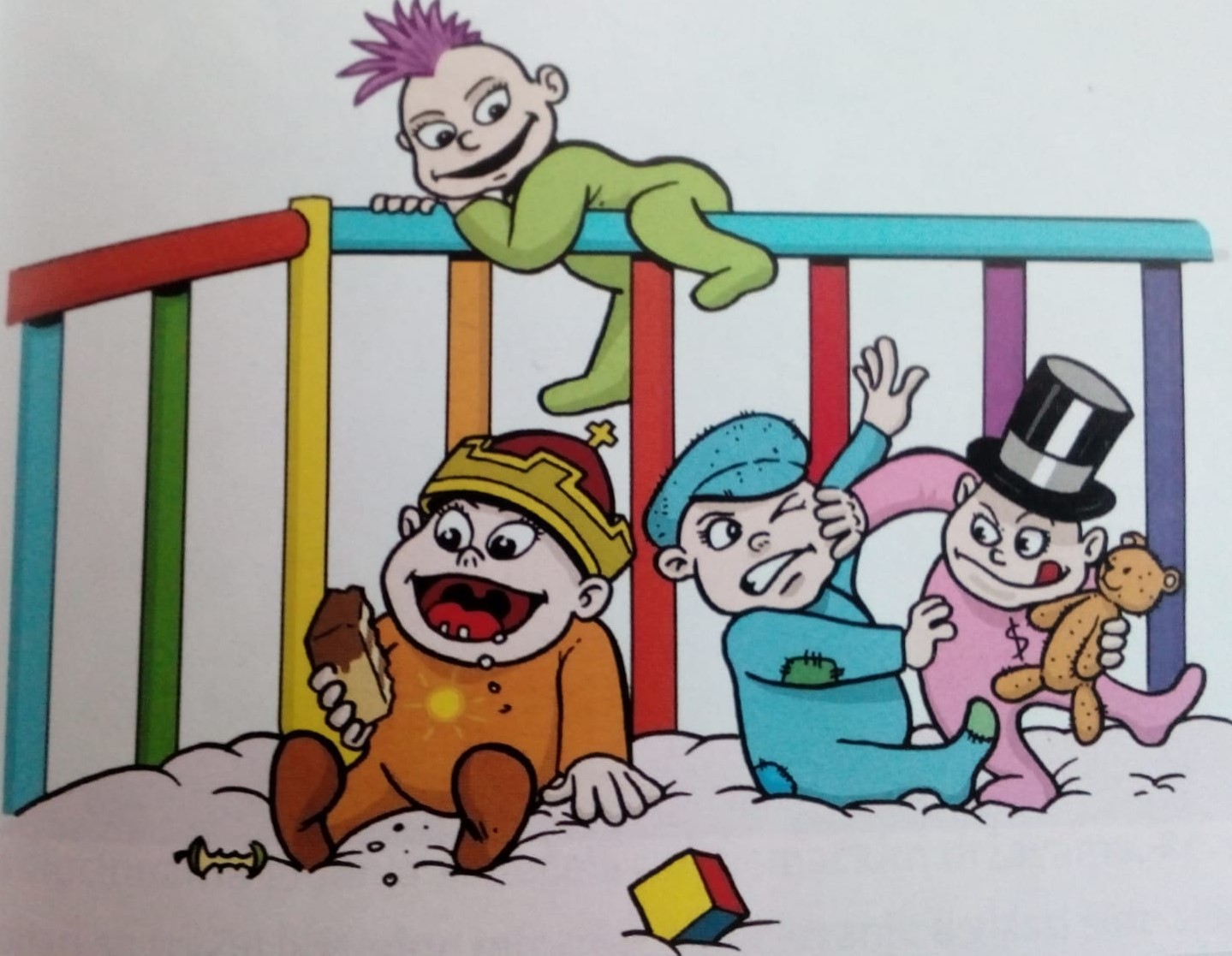 3. Želim:*da sve ostane isto *da se vlada iz jednog centra u ime vladara*da se zadrži pravo odlučivanja za plemstvo i svećenstvo*uvođenje zakona po kojem su svi ljudi jednaki*uvesti da imovina omogućava odlučivanje*svijet i dalje ostane „muški”
Tko sam ja?
Što je pogrešno kod mene?
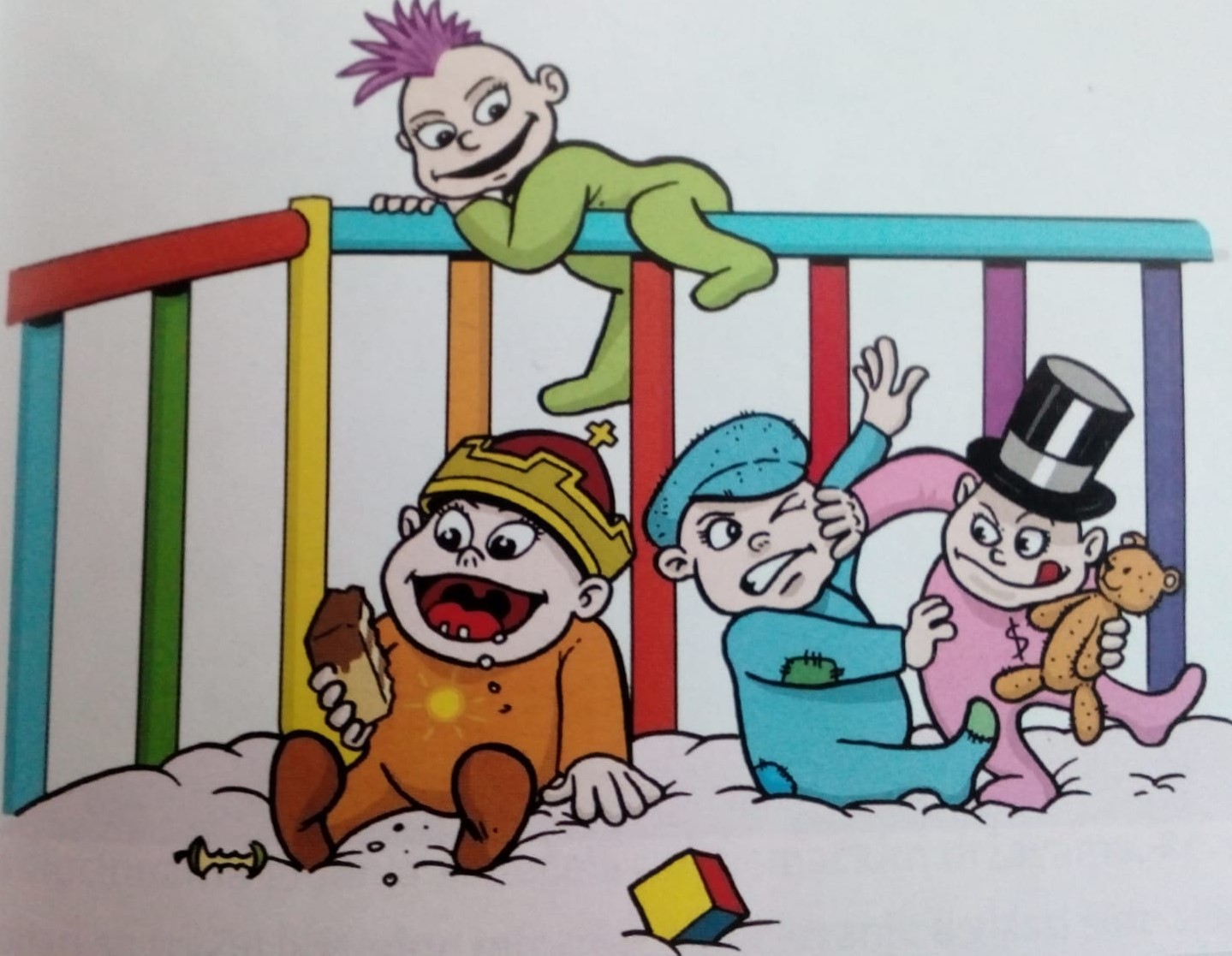 4. Želim:*da svi budu slobodni*donošenje zakona koji određuje kako se može vladati*da novinari mogu slobodno pisati*se možemo okupljati bez straha od vladara*da možemo birati vlast (sabor, parlament)* da žene imaju jednaka prava* bolje uvjete rada u tvornicama* očuvati feudalizam
Tko sam ja?
Što je pogrešno kod mene?
Pročitaj „sivu zanimljivost” na str. 88
Može li se ljude nagovoriti da kupuju neke stvari?
Može li novinar pisati i lažne vijesti?
Može li država lažnim informacijama upravljati stanovništvom?
Otkrij značenje anagrama (premetaljke)
KISTO MURKA MARK XLN